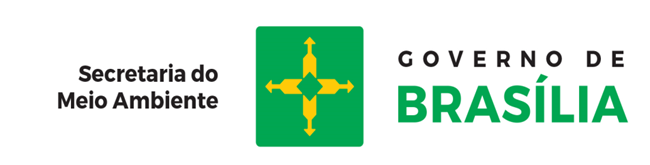 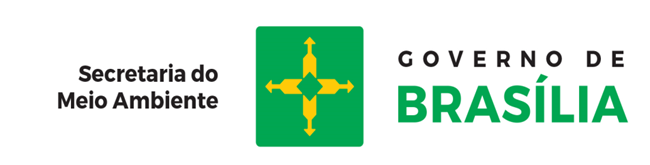 Novo decreto de infrações administrativas: aspectos gerais
Apresentação ao CONAM dos aspectos gerais do Decreto Distrital 37406/16

Raul Silva Telles do Valle – chefe da AJL/SEMA
Agosto de 2016
Responsabilização administrativa
Objetivo: reparar o dano e evitar novas infrações (prevenção geral)
Distinto da responsabilização civil (indenização) e penal (punição): mais ágil
Condições gerais: justa e eficiente
Processo administrativo: do auto de infração à cobrança da multa
Histórico legislativo
1988: Constituição Federal: responsabilidade civil, penal e administrativa por dano ambiental (art.225)
1989: Lei Distrital no 41: define ilícitos administrativos e estabelece linhas gerais para apuração e responsabilização
Define:
sanções possíveis (art.45)
critérios para aplicação da multa (infração leve, grave, gravíssima): 1 a 1000 UPDFs
Requisitos mínimos para o auto de infração (art.56)
instâncias de julgamento (3 instâncias: IBRAM, SEMA e CONAM)
prazos para recurso (10 e 5 dias)
outros
Histórico legislativo
1990: Decreto Distrital 12960/90: lacônico
1998: Lei Federal de Crimes e Infrações Administrativas Ambientais (Lei Federal 9605/98): muito coerente com Lei 41/89, mas com algumas novidades
Valores de multa entre R$ 50 e R$ 50 milhões
Máximo de duas instâncias decisórias
Outros
1999: Decreto Federal 3179/99: detalhamento de procedimentos e critérios para aplicação de sanções
2001: incorporação no DF da Lei Federal 9784/99 (Lei de Processos Administrativos): regras específicas
2008: Decreto Federal 6514/08: aprimoramentos após 1 década de aplicação
Resumo
Legislação federal avançou, mas distrital estagnou
Falta de regulamentação de diversos aspectos: critérios para aplicação de sanções, para mensuração da multa, para instrução do processo, para revisão administrativa etc.
Dificuldade em revisar administrativamente sanções aplicadas: excesso de subjetividade
Falta de padronização
Insegurança jurídica
Exemplos
Exemplos
Exemplo: ocupação de APP
Necessidade de regras + claras
Análise recursal (SEMA): necessidade de parâmetros mais claros e objetivos para revisar AIs
Fiscalização (IBRAM): demanda por regras mais claras para atuação
Demanda por incorporação normativa do Decreto Federal 6514/08
Notas técnicas
PL AFICAM internalizando Decreto Federal 6514/08
Decreto Distrital 37506/16: inspirações
Decreto Federal 6514/08: regulamenta Lei Federal 9605/98 e 9784/99
Instrução Normativa 10 do Ibama
Adaptações à realidade normativa do DF (Lei Distrital 41/89):
Valor das multas
Prazos para recursos
Instâncias recursais
Poucas novidades: incorpora experiência
Destaques: critérios para multa
Mensuração da capacidade econômica do infrator (micro, pequena, média ou grande empresa)
Mensuação do dano, para avaliar magnitude
Identificação objetiva de reincidência
Se não houver justificativa, multa é pelo piso
Destaques: critério para aplicação de outras sanções
Advertência “pura”: infrações leves
Apreensão de produtos e animais
Embargo obrigatório em áreas desmatadas irregularmente
Publicação no site do IBRAM de obras e locais embargados
Demolição
Restritivas de direitos
Destaques: critérios para fiscalização
Planejamento e organização: uso eficiente de recursos limitados (fiscais)
Integração com outras áreas do IBRAM: foco nos principais problemas ambientais
Ida a campo com ordem de serviço: vinculação da ação fiscal com o planejamento e preparação
Lei da carreira de Auditor de Atividades Urbanas
Exceção: casos com risco de dano grave e iminente
Chancela pelo superior imediato
Destaques: instrução processual
Relatório de vistoria em cinco dias da autuação: melhora na defesa
Possibilidade de produção de provas pelo autuado
Alegações finais: possibilidade de compreensão completa pela autoridade julgadora
Destaques: análise recursal
Mais critérios objetivos = maior possibilidade revisão
Possibilidade de reformatio in pejus (reincidência ou qualificação equivocada)
Direito de defesa: notificação prévia do autuado
Preclusão por intempestividade na interposição do recurso: mais agilidade
Outros destaques
Critérios para destinação de bens e animais apreendidos
Critérios para conversão e diminuição da multa
Conversão de multa por meio de aquisição de CRAs: apoio ao programa de regularização ambiental rural
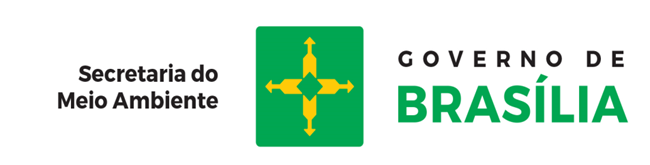 Obrigado!